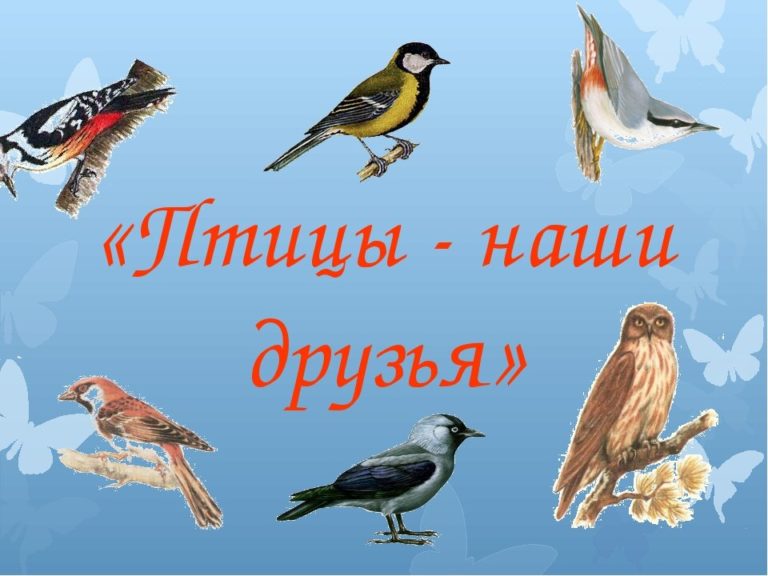 снегирь
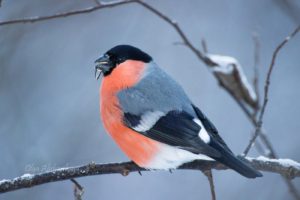 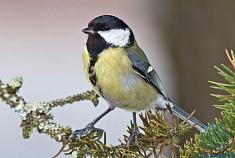 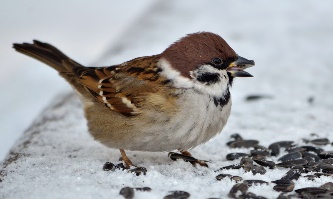 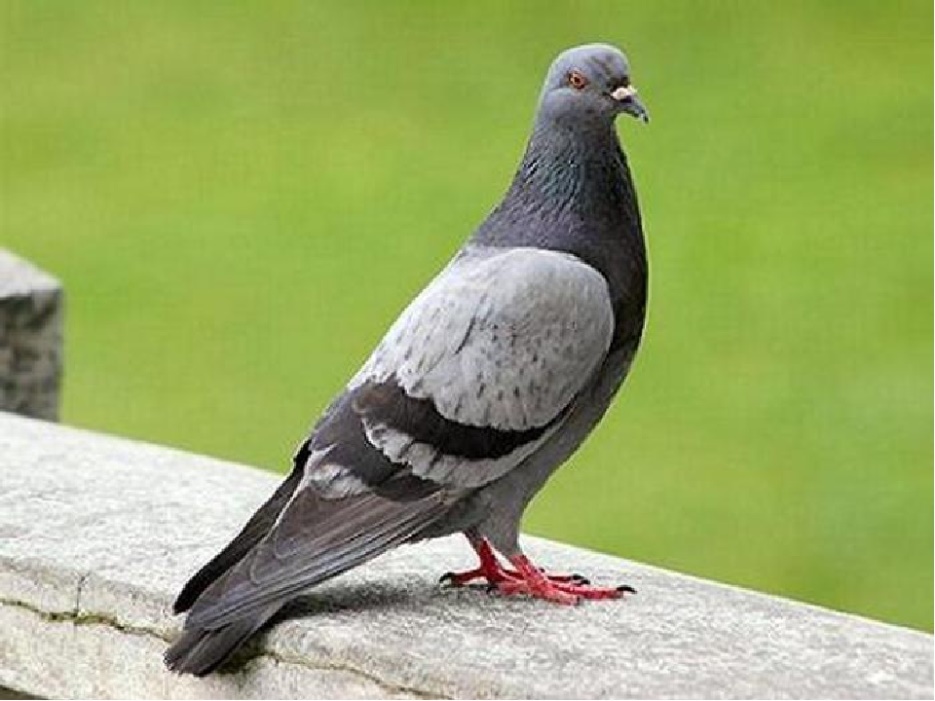 Воробей,         голубь,             синица
сова
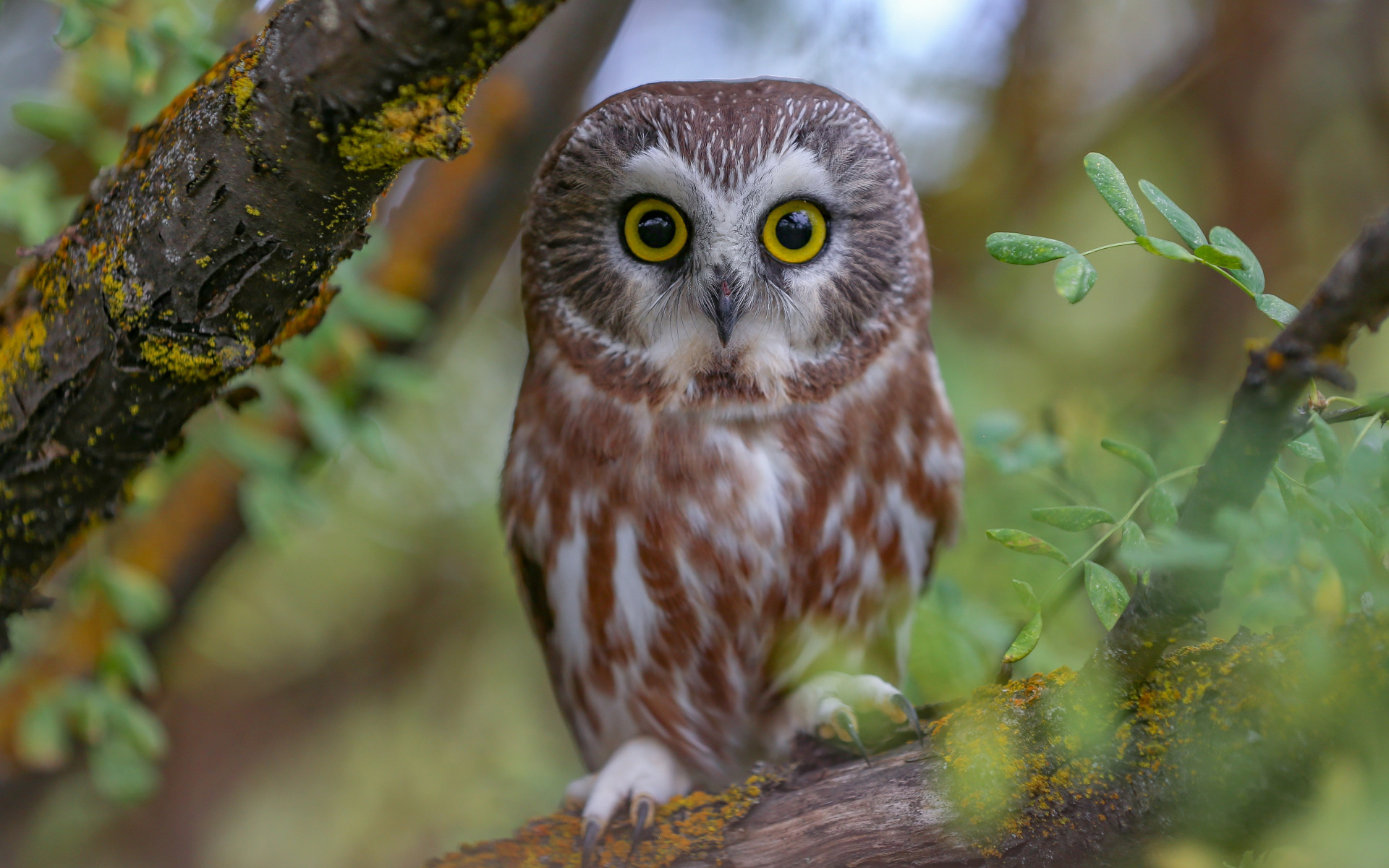 ласточка
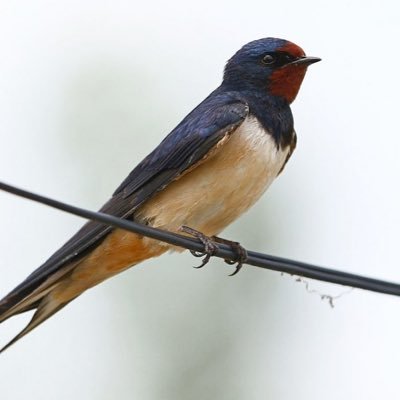 Голубь - почтальон
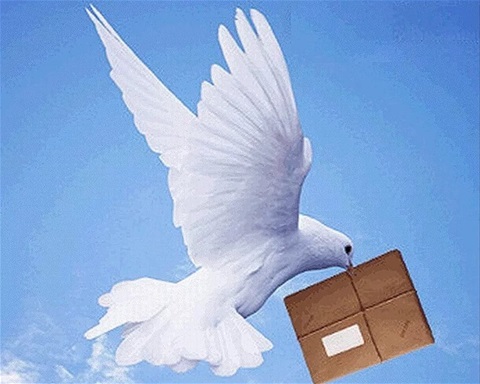 дятел
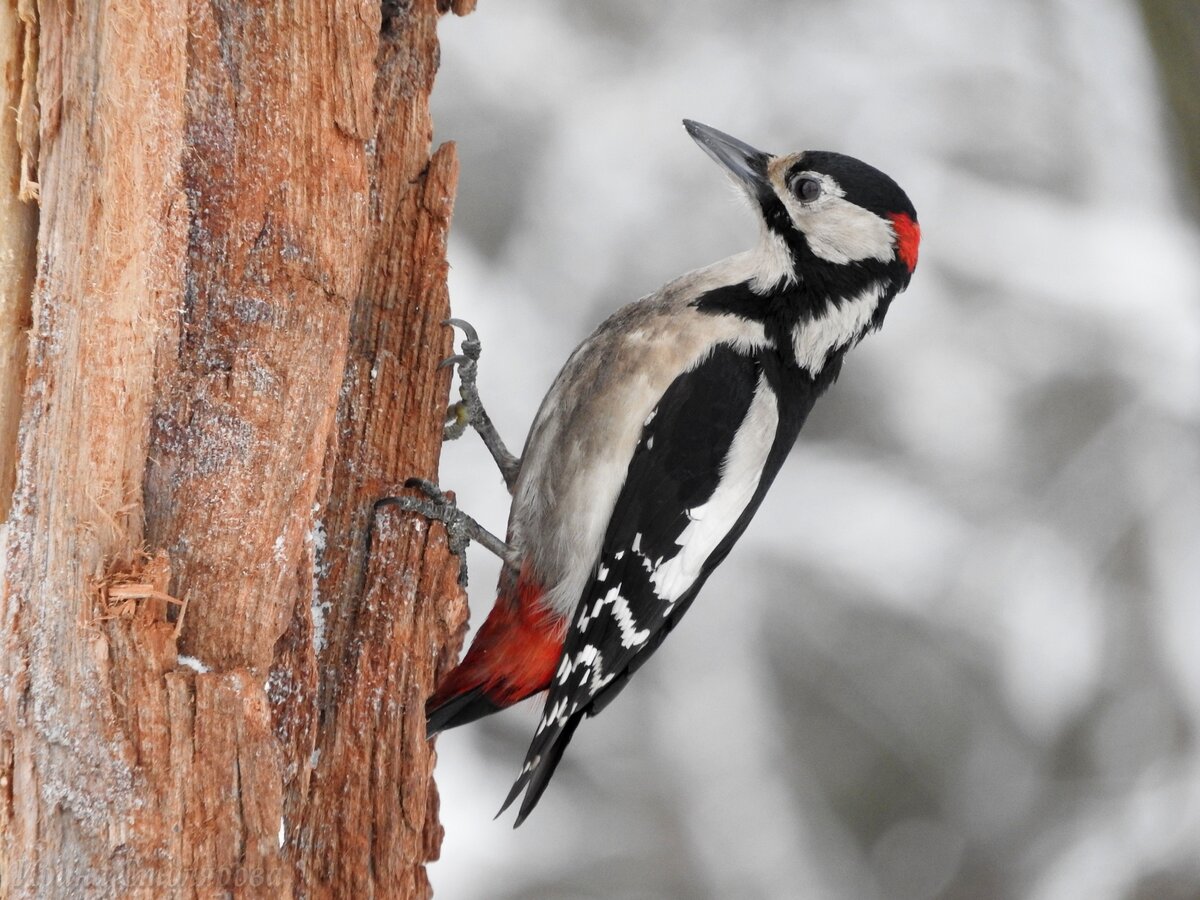 скворец
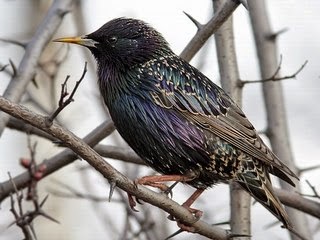 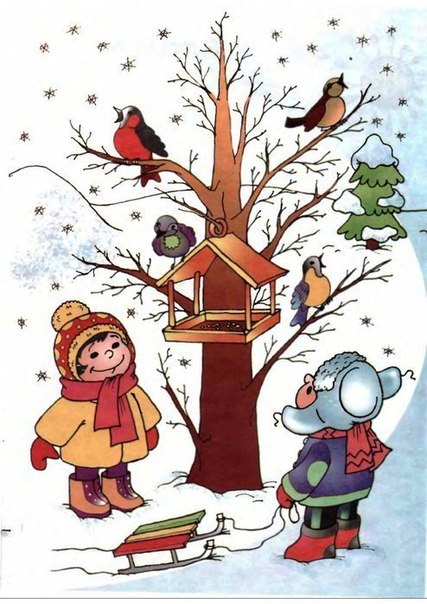 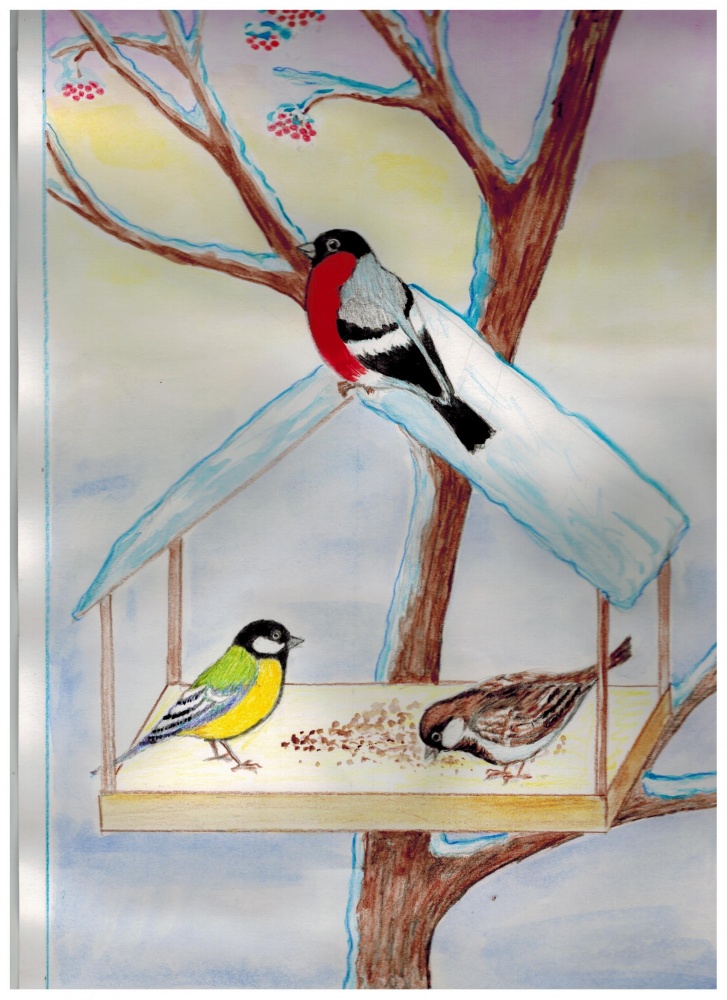